School-Based Referral Process
SRT Process



Chanel Conner
Professional School Counselor
Keystone Elementary School
Student Review Team  (SRT)
Purpose Review student data to identify, plan for, and implement appropriate interventions and services for targeted students.
FunctionDevelop weekly, bi-weekly or monthly meetings to discuss student referrals 
Members:Team members include:                    School Counselor                  Regular Education Teacher                  Grade Level Teacher(s)                        **School administrator and other stakeholder may participate as needed **
Consultants: Mental Health Clinicians, Behavioral Specialist, Speech/Language Pathologists (SLP),                         Occupational Therapist (OT), Physicals Therapist (PT), School                         Psychologist, Nursing, Vision/Hearing and 504 Specialist
Roles:Chair/Coordinator:    Recruit/Designate Team Members                                       Schedule student referrals                                       Maintain log/records of student referrals 
Team Member:          Collaborate with team members to identify  and discuss                                        appropriate interventions
Referring Teacher:     Implement/monitor interventions identified to foster                                         success in regular education classroom 
Consultants:               Assist with identifying, monitoring appropriate                                       interventions and processing referrals
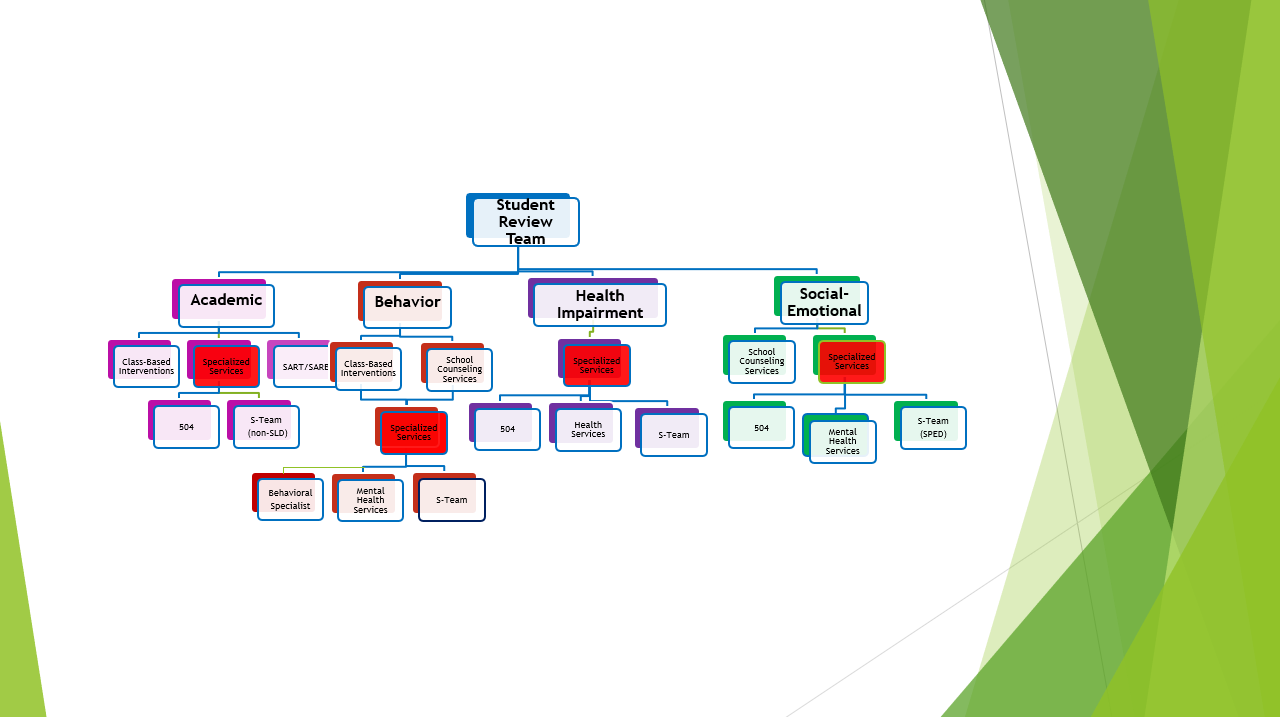 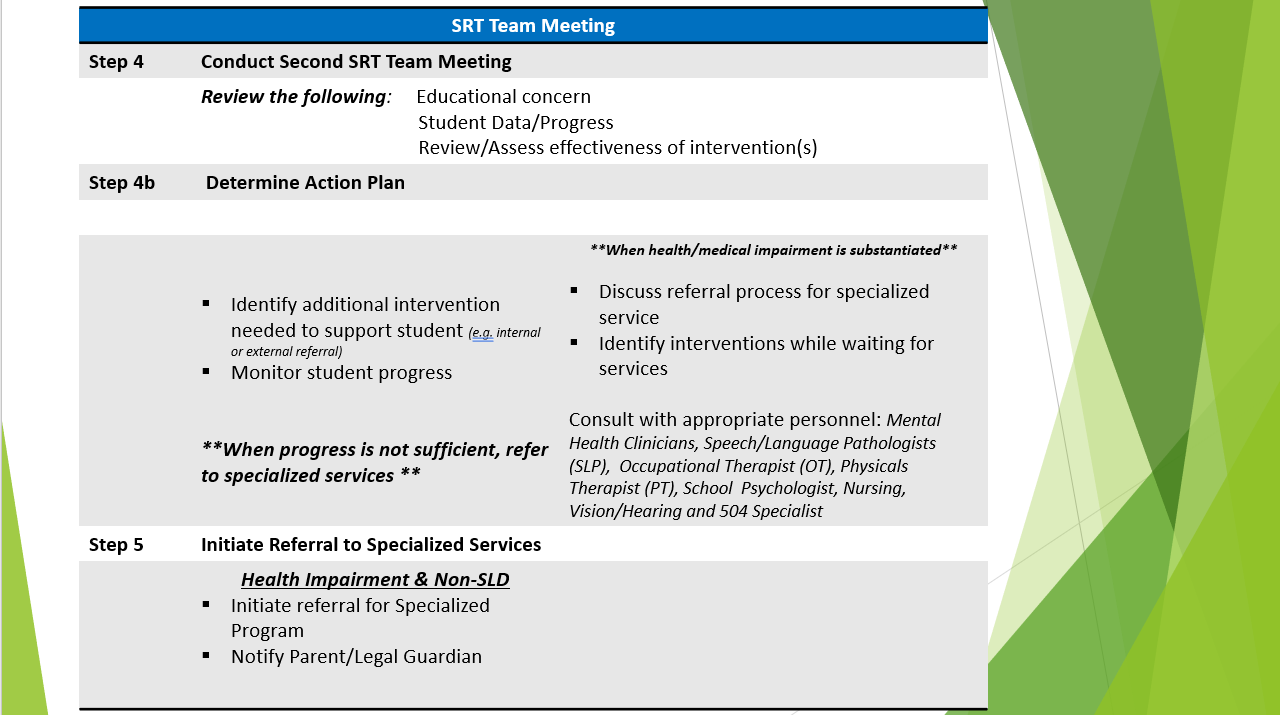 Attendance:
School-Based Referral Process
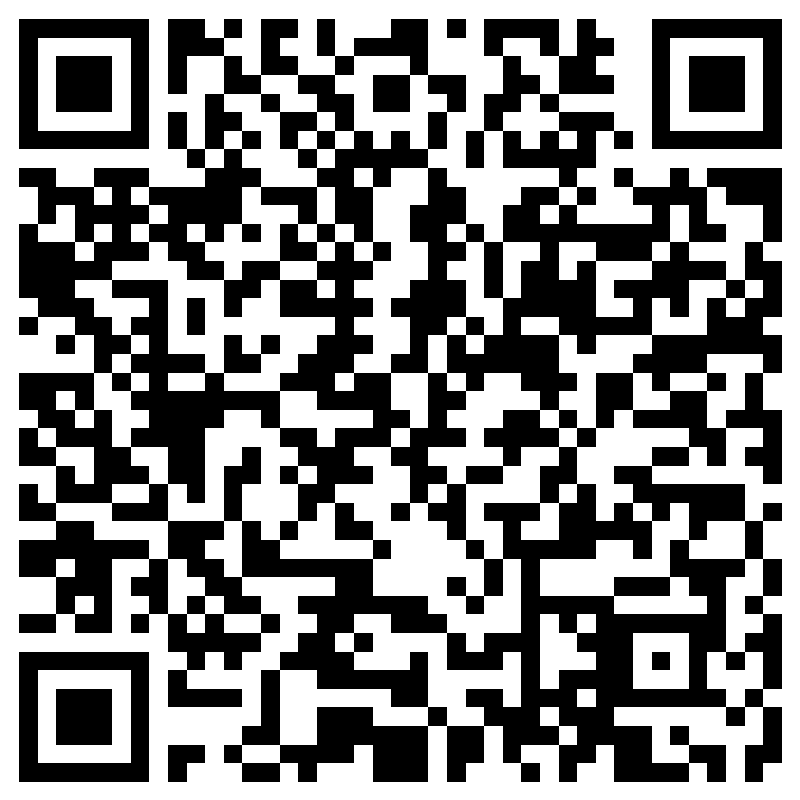 Click here or use the QR Code to submit attendance.